Деятельность Жан – Моне
Национальный Офис Эразмус+ в Кыргызстане
Информационный день программы Эразмус+, 
МУК  20 Ноября 2018
Erasmus+
Содержание
Информация о Жан Моне 
Цели - виды деятельности - финансовый обзор – примеры
Жан Моне – Конкурс заявок – Как подавать заявку на 2019г – Крайний срок
Результаты отбора последнего конкурса заявок 2018 – Источники информации
2
Единая интегрированная программа
Эразмус+
1.
Учебная 
мобильность
2.
Проекты                                        сотрудничества
3.
Поддержка образовательной политики
Особые 
 мероприятия:
 Жан Моне
 Спорт
Эразмус+ (2014-2020): 3 Ключевых Действия
3
Всемирная сеть Жан – Моне  1989 - 2017
Участие 87 стран по всему миру
Более 1000 вузов предлагают курсы в рамках учебных программ
Более 4,958  проектов в области изучения Европейской интеграции.
4
Жан Моне - Цели
5
[Speaker Notes: Продвижение передового опыта в области преподавания и исследований Европейского Союза среди специализированных ученых, учащихся и граждан по всему миру
 Поддержка деятельности академических учреждений или ассоциаций, действующих в области изучения европейской интеграции 
 Усиление диалога и обмена между академической средой и политиками о приоритетах политики ЕС
 Вооружение студентов и молодых специалистов знаниями по дисциплинам, связанным с  ЕС, подходящими для их академической и профессиональной жизни и укрепления их гражданских навыков
 Продвижение инновационного преподавания и исследования (т.е. кросс-секторальное и/или мульти-дисциплинарное обучение, открытое образование, установление контактов с другими организациями)]
Особое внимание E +
6
[Speaker Notes: Расширение спектра предметов и включение вопросов, связанных с ЕС, во все учебные планы, включая дисциплины, которые обычно не охватывают в масштабах ЕС 
Содействие  участию нового поколения молодых ученых 
Вовлечение представителей гражданского общества]
Какие плюсы для участников?
7
[Speaker Notes: Jean Monnet is expected to bring positive and long-lasting effects to the participants involved, to the promoting organisations, as well as to the policy systems within which they are framed.

As regards the participants directly or indirectly involved in the Actions, Jean Monnet aims to produce the following outcomes: 

Enhanced employability and improved career prospects for young graduates, by including or reinforcing a European dimension in their studies;
Increased interest in understanding and participating in the European Union, leading to a more active citizenship; support for young researchers (i.e. who have obtained a PhD degree in the last five years) and professors who want to carry out research ind teaching on EU subjects;
Increased opportunities for academic staff in terms of professional and career development.]
Какие плюсы для организаций?
8
[Speaker Notes: Actions supported under Jean Monnet are expected to produce the following outcomes on participating organisations:

- Increase capacity to teach and research on EU matters; improved or innovative curricula; increased capacity to attract excellent students; reinforced cooperation with partners from other countries; increased allocation of financial resources to teaching and research on EU subjects within the institution;

- More modern, dynamic, committed and professional environment inside the organisation: promoting the professional development of young researchers and professors; reach to integrate good practices and new EU subjects into didactic programmes and initiatives; open synergies with other organisations.

- Jean Monnet is expected in the long run to encourage the promotion and diversification of EU studies worldwide as well as the enhance and extend the participation of staff from more faculties and departments in European Union teaching and research.]
Жан Моне – основные предметы
ЕС и сравнительные исследования регионализма
Исследования в области коммуникации и информации ЕС Экономические исследования ЕС 
Исторические исследования ЕС 
Исследования межкультурного диалога ЕС Междисциплинарные исследования ЕС
Исследования международной связи и дипломатии ЕС Правоведение ЕС 
Политические и административные вопросы ЕС
9
Менее охватываемые дисциплины в Жан Моне
10
[Speaker Notes: Внимание: Сравнительные исследования будут рассматриваться только там, где они связаны с различными интеграционными процессами во всем мире.
Менее традиционные темы Жан Монне
Другие тематические области (например, социология, философия, религия, география, литература, искусство, наука, экологические исследования, глобальные исследования и т. д.) Также поощряются, когда они включают элемент преподавания, исследований или размышлений в отношении ЕС и, в целом, к европеизации учебных программ.]
Жан Моне – Как работает данная программа?
Предоставление грантов для продвижение передового опыта через: 

Преподавание и исследование (Модули, Председатели, Центры передового опыта)
Обсуждение политики с академической средой (Сети, проекты)
Поддержка деятельности Ассоциаций
11
Обучение и исследования в области исследований ЕС
МОДУЛИ
Продолжительность: Мин. 40 учебных часов / год, 3-летний грант (макс. грант: 30 000 евро)

КАФЕДРЫ
Продолжительность: Mин 90 учебных часов/год + как минимум 1 дополнительное мероприятие / год, 3-летний грант (макс. грант: 50 000 евро)
Центры передового опыта
Координационные центры компетенции и знаний, 3-летний грант (макс. грант: € 100.000)
12
[Speaker Notes: Main activities:
- teaching in European integration studies embodied in an official curriculum of a HEI
- conduct, monitor and supervise research on EU subjects, also for other educational levels such as teacher training and compulsory education
- organise and coordinate human and documentary resources related to European Union studies
- enhancing the debate and exchange of experience about the EU (think-thank function)
- systematic publication of the results of research activities

 Duration: 3 years

Applicant:  A Higher education institution (HEI) established in any country of the world;

Individuals cannot apply directly for a grant;]
Пример 1: Модуль Жан Моне
Евро – Азиатская Летняя Школа Euro-Asia Summer School  «Двустороннее и многостороннее сотрудничество ЕС и Восточной Азии в глобальном управлении»

Период 2014–2017 Грант:27 720 евро.
Участники: студенты, ученые, политики из Европы,  Японии, Южной Кореи

Университет: Лёвенский католический университет, Бельгия
Веб-сайт: https://ghum.kuleuven.be/ggs/projects/euro_asia_summerschool
13
[Speaker Notes: Проекты объединяют талантливых студентов из Азии и Европы для изучения ключевых аспектов глобального управления со сравнительных перспектив

Цели: изучить и сравнить проблемы, такие как финансовые кризисы, усиление протекционизма, права человека, нищета; региональных и глобальных проблем.
Результаты: мобильность студентов и ученых, непосредственное взаимодействие между участниками, межкультурный диалог, глобальное управление, со стороны ЕС и Азии.]
Пример 2: КАФЕДРЫ
Европейская интеграционная журналистика

Длительность 2016 – 2019		Грант: 37 355 €

Участники: Студенты из Школы Журналистики и Средств массовой информации на  разных уровнях, студенты из факультета  Экономики и Политологии, более широкая аудитория журналистов  
Университет: Университет Аристотеля в Салониках, Греция 
Веб-сайт: http://jeanmonnetchair.jour.auth.gr/
14
[Speaker Notes: Жан – Моне Кафедры по Европейской Интеграционной Журналистике The Jean Monnet Chair on European Integration Journalism, намеревается изменить то, как средства массовой информации и журналисты сообщают о европейской политике и вызовах; изучить новые возможности и проблемы журналистской практики и охвата по Европейскому Союзу, его институтов и политики.

Цели: Увеличение эффективности и усиление профессионализма журналистов и студентов для улучшения их возможности понимать и сообщать о ЕС.  

Результаты: Учебные мероприятия, семинары, исследования качества (публикация книги, статьи в рецензируемых журналах, а также ряд документов для конференций).]
Пример 3: Жан Моне Центры передового опыта  (Центры совершенства)
Обсуждение ЕС в Кёльне и Париже (EUCOPAS') 

Длительность:	2015-2018		Грант: 100 000 €
Участники: Студенты из разных направлений, исследователи, государственные служащие, структуры гражданского общества и широкая общественность в целом   
Университет: Кёльнский университет, Германия
Веб-сайт: http://www.eucopas.uni-koeln.de/
15
[Speaker Notes: EUCOPAS хочет создать и продвигать европейский межсекторный и междисциплинарный учебно-дискуссионный форум и разработать совместную учебную программу между двумя университетами
Цели: продвижение и основные ключевые темы, связанные с ЕС, по разным дисциплинам и охват широкой общественности.
Результаты: создание совместной транснациональной учебной программы по исследованиям в ЕС, семинарам, летним школам, лекциям, проводимым экспертами и специалистами-практиками с имитационными упражнениями, лекциям в Париже и в Кельне для поощрения дискуссии публичной аудитории;
Обеспечить студентам практическое понимание системы ЕС для повышения их академических навыков и возможностей трудоустройства]
Политическая дискуссия и обмены
СЕТИ: Стимулирование создания, развития консорциумов международных участников (ВУЗы, центры передового опыта, департаменты и т.д.) в области европейских исследований. Участие не менее 3 партнерских организаций из 3 различных стран, продолжительностью до 3 лет; (макс. грант: 300.000 €)
ПРОЕКТЫ: поддержка инноваций, обмен опытом, проекты по распространению  информации о ЕС. Возможно привлечение других партнеров, продолжительность от 12, 18, 24 месяцев; (макс. грант: 60 000 €)
16
Пример 4: Жан Моне Проекты
Расширение контента ЕС в учебных программах начальной школы. Словенские начальные школы внедряют темы ЕС в школьные программы
Длительность 2014-2015		Грант 41 000 €
Участники: Студенты университетов по  начальному школьному образованию, преподаватели школ, ученики   

Университет: Университет Любляны, Словения
Веб-сайт: http://www.mednarodni-odnosi.si/cmo/enhanced_EU_content/index.php
17
[Speaker Notes: Цели: дать (будущим) учителям компетентные знания, связанные с ЕС, дополнять существующие учебные программы соответствующих социальных программ, социальных наук, естественных наук, окружающей среды, истории, географии, родиноведению, этики) с содержанием, связанным с ЕС, и инновационной и интерактивной дидактикой
Результаты: производство инновационной и интерактивной дидактики, семинаров, рабочих групп]
Пример 5: Сеть Жан-Моне
Сеть ODYSSEUS-Моне по предоставлению убежища и иммиграции 
Длительность 2015-2018    Грант 300 000 € €
Участники: молодые ученые, исследователи, активные в этой области заинтересованные стороны из 18 стран (Бельгии, Португалии, Кипра, Венгрии, Китая, Исландии, Литвы, Австрии, Великобритании, Нидерландов, Финляндии, Испании, Италии, Германии, Франции, Норвегии, Словении, Чехии,)

Университет: Свободный Университет Брюсселя (UNIVERSITE LIBRE DE BRUXELLES), Бельгия
Веб-сайт: http://odysseus-network.eu/current-debates/
18
[Speaker Notes: Обмен и сеть между учеными, активно работающими в области иммиграции и предоставления убежища

Цели: создать европейское сообщество исследователей и профессоров в области иммиграции и убежища в ЕС
Результаты: создание «места для жизни» практических или физических, обмен и общение между учеными, методы обучения, новые технологии, виртуальная платформа, 3 модуля электронного обучения, 3 ежегодных конференции Веб-сайт: Jean Monnet Cluster 2017 – Networks:
https://eacea.ec.europa.eu/erasmus-plus/events/jean-monnet-network-activities-%E2%80%93-cluster_en]
Поддержка Ассоциаций
Поддержка Ассоциаций: содействие изучению процесса интеграции ЕС, междисциплинарного подхода, официально зарегистрированного и независимого; открыты для всех заинтересованных профессоров, преподавателей и исследователей, специализирующихся в вопросах ЕС, на региональном, национальном или наднациональном уровне; продолжительность 3 года; (макс грант: 50.000 €)
19
ПРИМЕР 6: Поддержка Ассоциаций
ЕС в Ирландии
Длительность: 2015 – 2018		
Участники: многопрофильная ассоциация ученых и специалистов-практиков, представители ирландских университетов и гражданского общества
Ассоциация: Ирландская ассоциация современных европейских исследований, Корк, Ирландия

Веб сайт: http://www.iaces.ie/
20
[Speaker Notes: Bringing together European Studies scholars and practitioners from across the island of Ireland to foster collaboration, source funding, and disseminate scholarly research on European Integration and membership of the EU

Aims: to provide a forum for discussion of contemporary European issues; to publish work of high quality in European Studies; to maintain and foster links between tertiary educational institutions; to foster links and collaboration among academics in Ireland and internationally; to engage with interested government and non-government organisations. 

Results: Twice annual Master-Classes in European Integration for Future EU leaders (targeting talented undergraduate students), Annual Model EU Negotiation Simulation Exercise EU (engaging students across universities and disciplines), Development of an improved dynamic interface and operability for the IACES website; Creation of a database of EU-oriented faculty, research clusters and PhD students in Ireland;  Research publication of Special Issue of Irish Political Studies journal (Title - Ireland and the EU ‘in the Shadow of Austerity’);  Creation and distribution of IACES Newsletter;  Annual Conference: ‘The ‘State of the European Union’ in Ireland’;  Annual Postgraduate Workshop on European Integration]
Деятельность Жан-Моне – Обзор
О деятельность Жан-Моне:  http://eacea.ec.europa.eu/erasmus-plus/actions/jean-monnet_en
Максимум 75% - 80%  от всего бюджета ЕС *Система с фиксированной ставкой
21
Критерии оценки
22
[Speaker Notes: Четыре критерия оценки с основными показателями здесь приведены. Более подробная информация о том, что ожидается по каждому критерию для каждого типа деятельности, содержится в Руководстве по программе Erasmus +.
Максимальные баллы для каждого критерия оценки - 25. Для рассмотрения на финансирование предложения должны набрать не менее 60 баллов. Кроме того, они должны набирать не менее 13 баллов в каждой категории критериев присуждения.

«Актуальность проекта», одним из показателей является актуальность предложения для приоритетных целевых групп, включая учреждения в странах, еще не охваченных программой. Этот вопрос выделяется особо, поскольку он является одним из приоритетов программы и иногда упускается из виду. Поэтому важно изучить Руководство по программе, чтобы получить более точную информацию о том, что требуется по каждому критерию.
"Качество проектирования и реализации проекта”, касается ясности, полноты и качества работы программы, включая соответствующие этапы подготовки, осуществления, оценки, последующей деятельности и распространения. Помимо качества и осуществимости предлагаемой методологии.
Качество проектной команды" касается уместности профиля и опыта ключевых сотрудников академических кругов, участвующих в мероприятиях, проводимых в проекте.
«Воздействие и распространение» касается качества мер для оценки результатов учебной деятельности; влияние проекта (участвующего учреждения, студентов и учащихся, получающих выгоду от дейстельности Жан Монне, других организаций или отдельных лиц на местном, региональном, национальном и / или европейском уровнях).
Качество мер, распространяющих результаты деятельности внутри и вне учреждения.
Как материалы, документы и средства массовой информации будут доступны и продвигаемы через открытые лицензии.
«Воздействие и распространение": 
Качество мер для оценки результатов учебной деятельности;
Потенциальное влияние проекта на учреждение (учреждения), участвующее в Жан Монне, на студентов и учащихся, получающих выгоду от дейстельности, на другие организации и отдельных лиц, участвующих на местном, региональном, национальном и / или европейском уровне.
Соответствие и качество мер, направленных на распространение результатов деятельности внутри и вне учреждения, принимающего деятельность Жан Монне;
Если есть актуальность, то степень, в которой это предложение описывает, каким образом материалы, документы и средства массовой информации будут выпущены свободно, предоставляется через открытые лицензии и не содержит каких-либо несоразмерных ограничений.]
Результаты Отбора 2018
Бюджет: 15,5 млн. евро
-12 млн. бюджет Жан Моне
-3.5 млн. бюджет PI (Австралия, Китай, САР Гонконг, Индия, Индонезия, Иран, Макао, Мексика, Новая Зеландия, Россия, Южная Африка, Тайвань, Соединенные Штаты Америки)
Подано заявок -   1255
Количество отобранных проектов -  232
Процент удовлетворённых заявок ~ 18%
23
Результаты конкурса Жан Моне за 2018
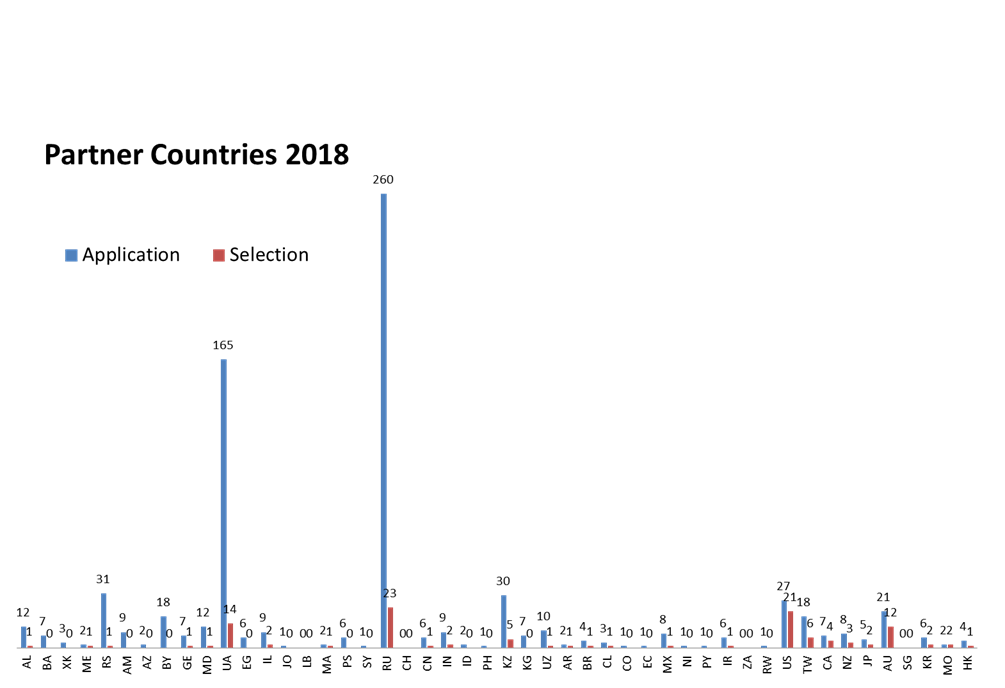 24
Результаты конкурса Жан Моне за 2018
25
Результаты конкурса Жан Моне за 2018
26
[Speaker Notes: 40 % of the successful projects are within the interdisciplinary studies, followed by Legal studies (20%);

The selection addresses many topic of current political interest such as migration and the refugee crises, immigration, the economic crises and austerity, misinformation and the rise of populism, the role of citizens and their current disengagement form the EU construction process.]
Конкурс заявок 2018
Конкурс открыт 
Бюджет: примерно -12 млн. бюджет Жан Моне
3.5 млн. бюджет для следующих стран:Австралия, Китай, САР Гонконг, Индия, Индонезия, Иран, Макао, Мексика, Новая Зеландия, Россия, Южная Африка, Тайвань, Соединенные Штаты Америки
Крайний срок подачи проектов: 22 Февраля 2019 до 12:00 
В добавок, €0.25 млн. для Украины* и  €0.25 млн для Грузии*.
Дата начала проектов: 01/09/2018
27
Как подавать заявку?
Подаются напрямую в Исполнительное Агентство (EACEA)
Заявители из любых стран
Заявители: ВУЗы или организации активные в области дисциплин связанных с ЕС, в зависимости от вида деятельности  
ВУЗы в E+ Программных стран >>> Хартия Эразмус в области ВО 
Требуется участие только одного вуза – заявителя (кроме Сетей) 
Электронное руководство: «Как подготовить конкурентное предложение»
28
[Speaker Notes: Как можно подать заявку:
Высшие учебные заведения (ВУЗы) в любой стране мира для Преподавания и Исследований (модули, кафедры, центры передового опыта) и  Дебаты о политической программе (сети и проекты)
ВУЗы основанные в Программных странах должны иметь актуальный Устав Эразмус для  Высшего образования (УЭВО).
  
Организации/Ассоциации активные в области дисциплины связанных с ЕС в любой стране мира для поддержки Ассоциаций, Дебатов о политической программе (Сети и Проекты)]
Как подавать заявку?
Заявки должны быть представлены с использованием электронной формы (eForm) с приложениями

 Организация-заявитель (для сетей также партнерских организаций) должна быть зарегистрирована на портале-участнике и иметь идентификационный код участника (PIC)
 Создать официальную электронную форму заявки (eForm)
 Заполнить электронную форму заявки (eForm)
 Прикрепить завершенные версии различных приложений в  электронную форму (eForm).
29
[Speaker Notes: Организация-заявитель (для сетей Жан – Моне и также партнерских организаций) должна быть зарегистрирована на портале-участнике и получить идентификационный код участника (PIC)
 Создать официальную электронную форму заявки, названная так же (eForm)
 Заполнить eForm
 Прикрепить завершенные версии различных вложений в eForm

Финансирование - Жан Монне Мероприятия в Erasmus +:http://eacea.ec.europa.eu/erasmus-plus/funding_en]
Информационные ресурсы  – программы Жан Моне
Руководство Программы Эразмус+ 2018 и Общий Конкурс заявок:
       http://ec.europa.eu/programmes/erasmus-plus/resources_en
Деятельность по программе Жан Моне http://eacea.ec.europa.eu/erasmus-plus/actions/jean-monnet_en
Финансирование - деятельность по программе Жан Моне в рамках Эразмус+ http://eacea.ec.europa.eu/erasmus-plus/funding_en
E-руководство: “Как подготовить конкурентную проектную заявку”: https://eacea.ec.europa.eu/erasmus-plus/introduction-international-dimension-erasmus-plus_en
Справочный каталог по Жан Моне: https://eacea.ec.europa.eu/JeanMonnetDirectory/#/search-screen/ 
Жан Моне отобранные результаты: http://eacea.ec.europa.eu/erasmus-plus/selection-results_en
Результаты проектов Эразмус+ – Жан Моне: 
Платформа Эразмус+ по распространению и использованию результатов проектов 
: http://ec.europa.eu/programmes/erasmus-plus/projects/
Кластер Жан Моне 2016: наилучшие  практики в контексте “Объединения общих ценностей – Роль образования и гражданского общества”: https://eacea.ec.europa.eu/sites/eacea-site/files/jean_monnet_cluster_2016_1607_0.pdf 
Кластер Жан Моне  2017 – Деятельность сети: https://eacea.ec.europa.eu/erasmus-plus/events/jean-monnet-network-activities-%E2%80%93-cluster_en
30
Деятельность Жан Моне
Благодарим за внимание!
Наши контакты: EACEA-AJM@ec.europa.eu
31